Stand By Me
4/4
Eb/Eb - DO

Verses: 5
PDHymns.com
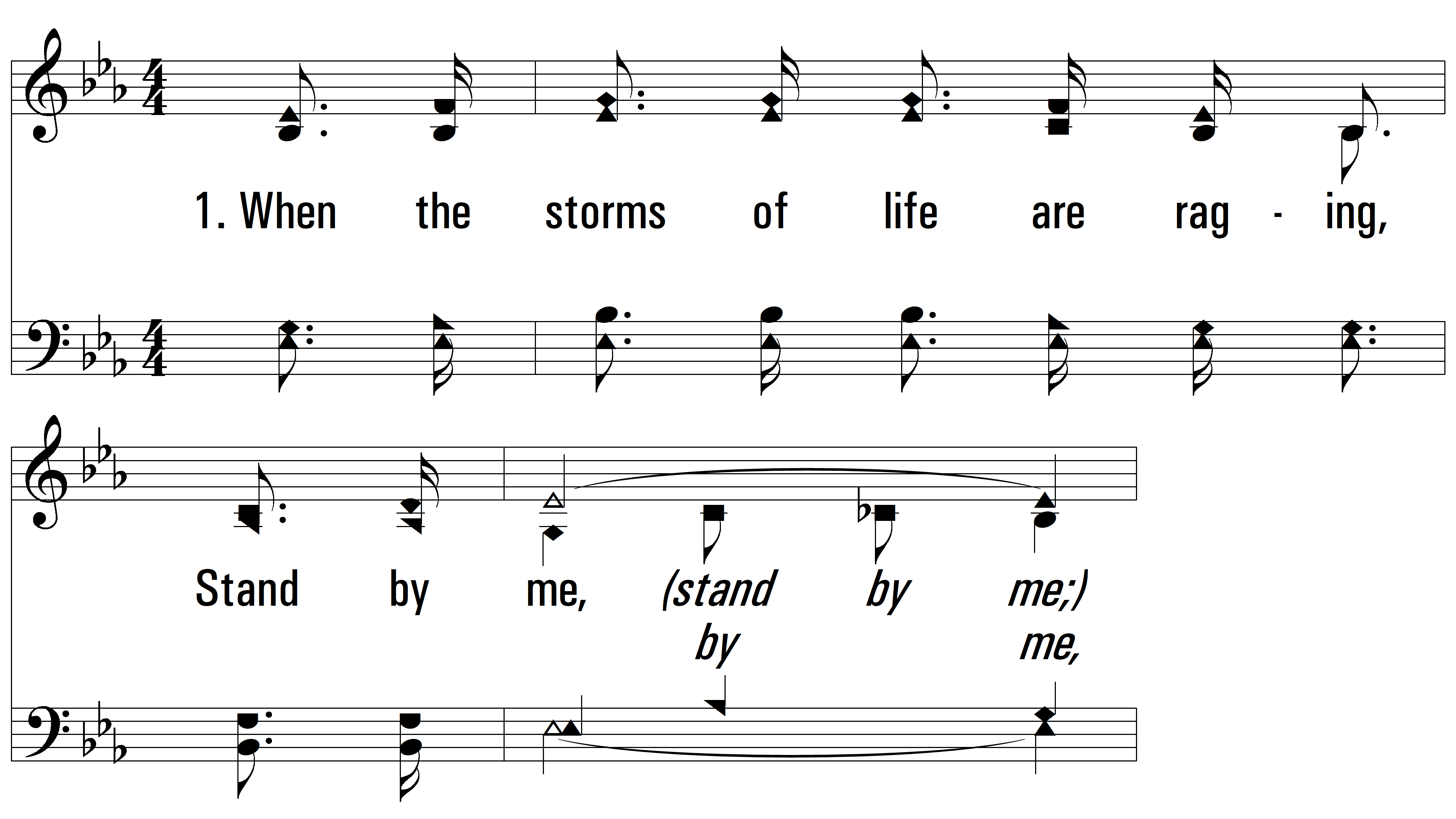 vs. 1 ~ Stand By Me
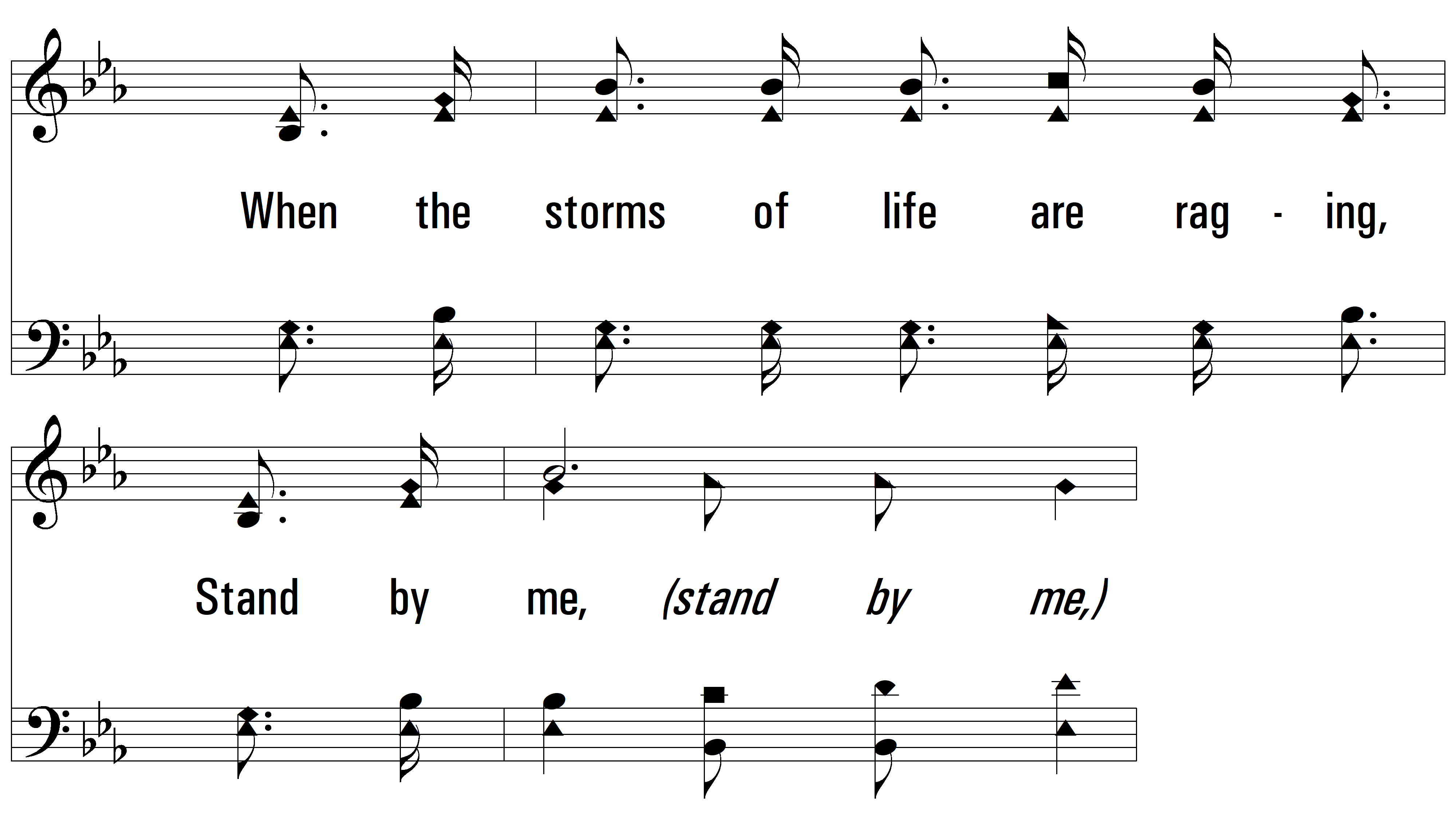 vs. 1
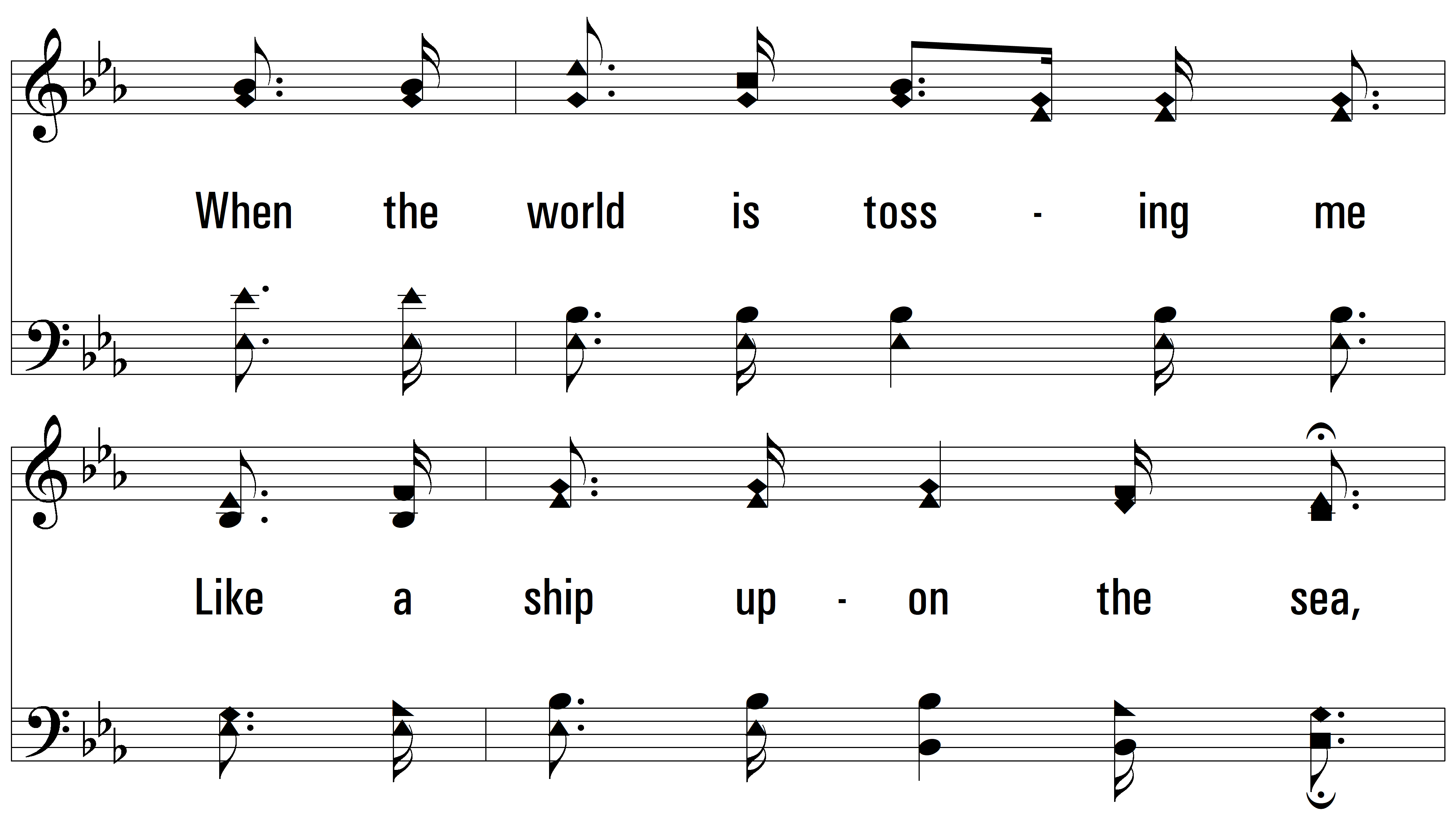 vs. 1
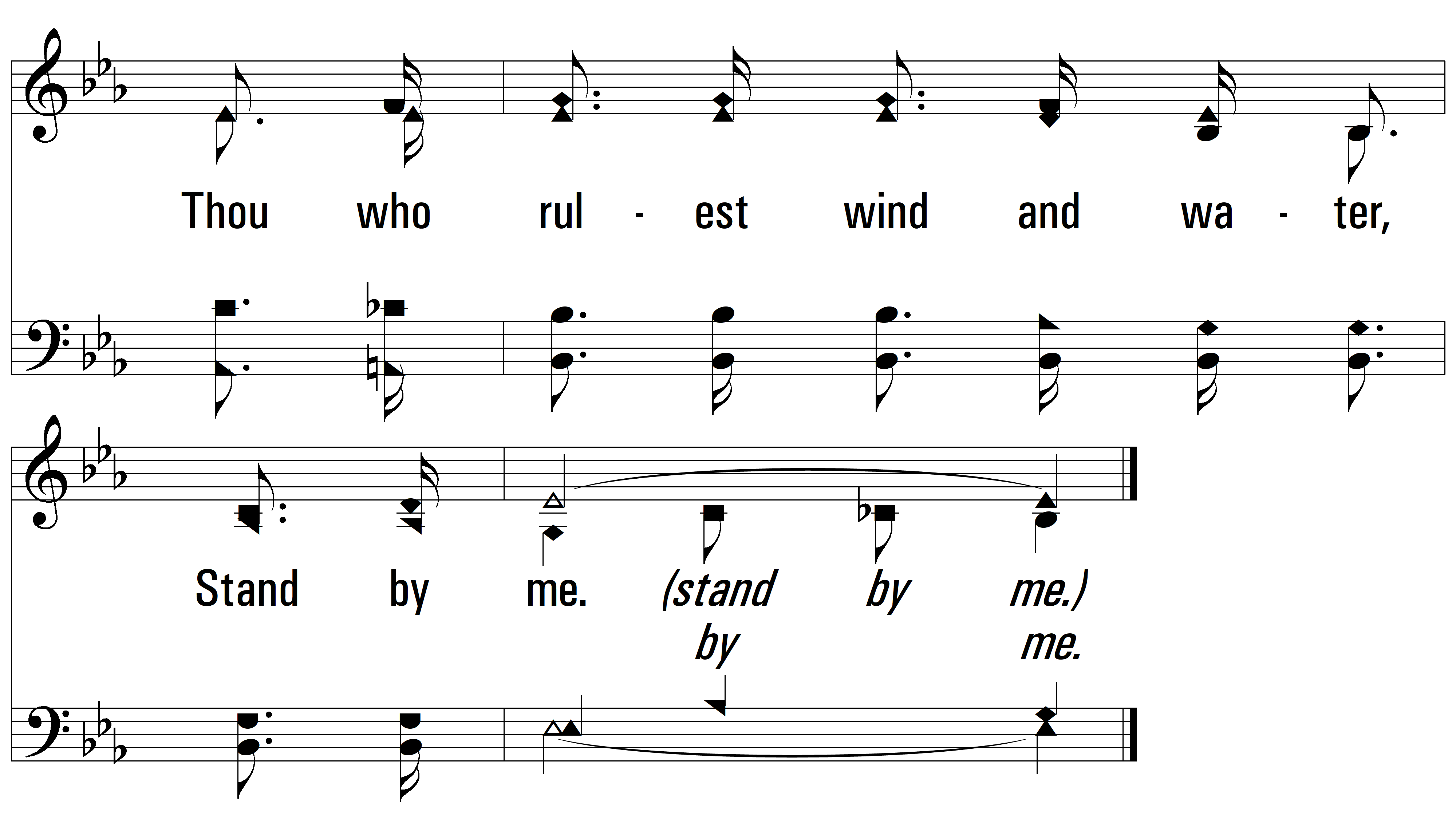 vs. 1
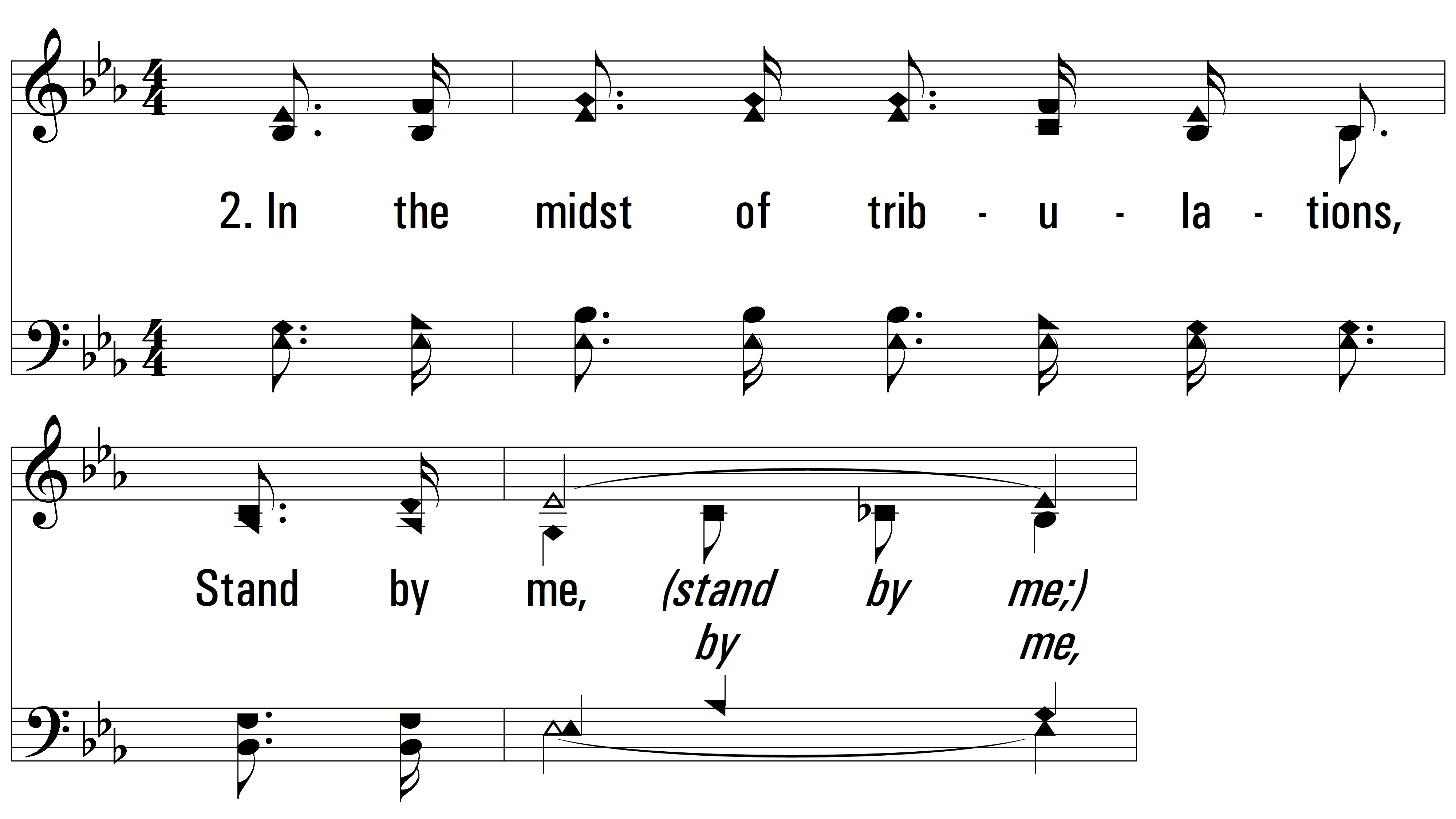 vs. 2 ~ Stand By Me
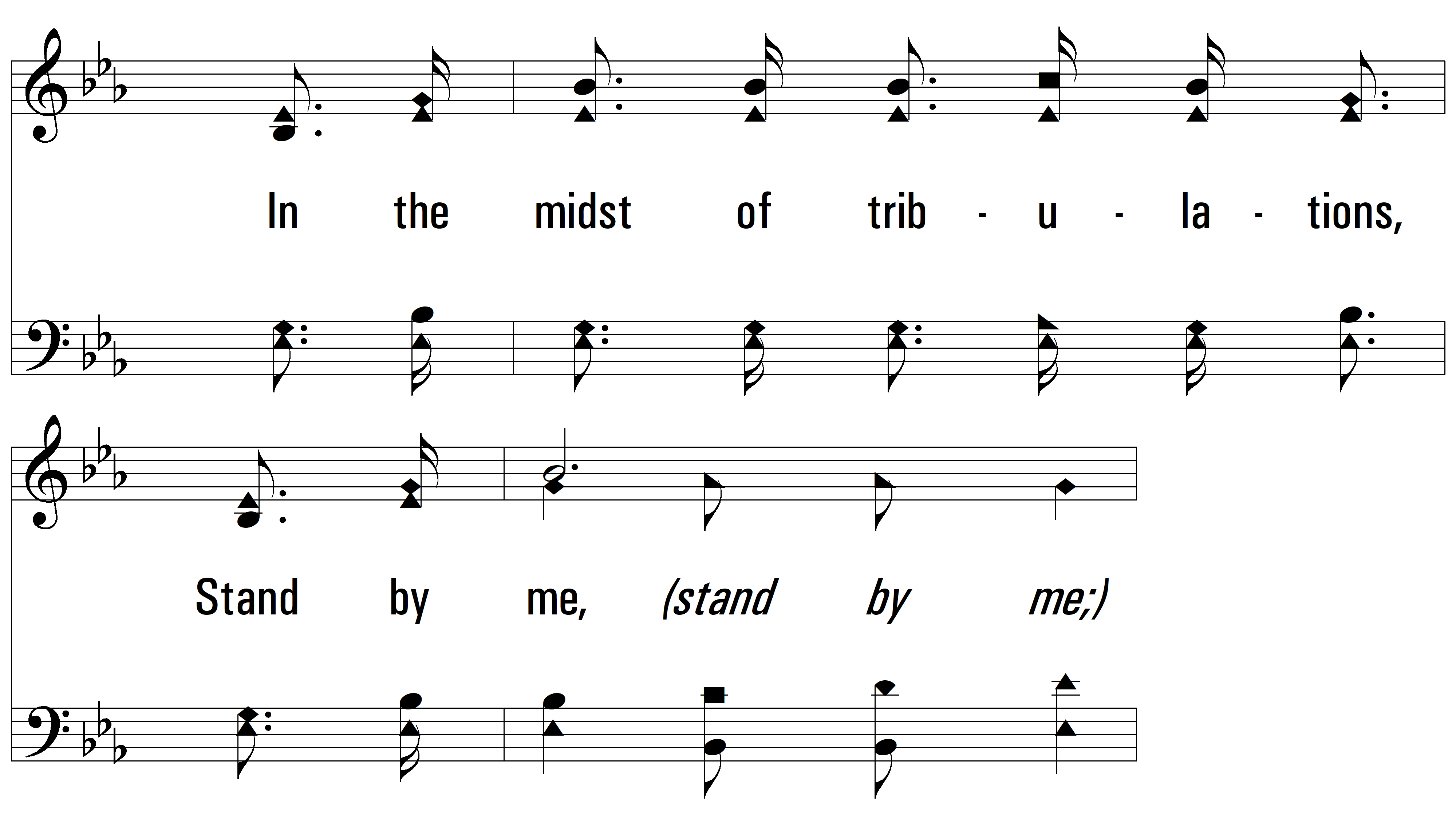 vs. 2
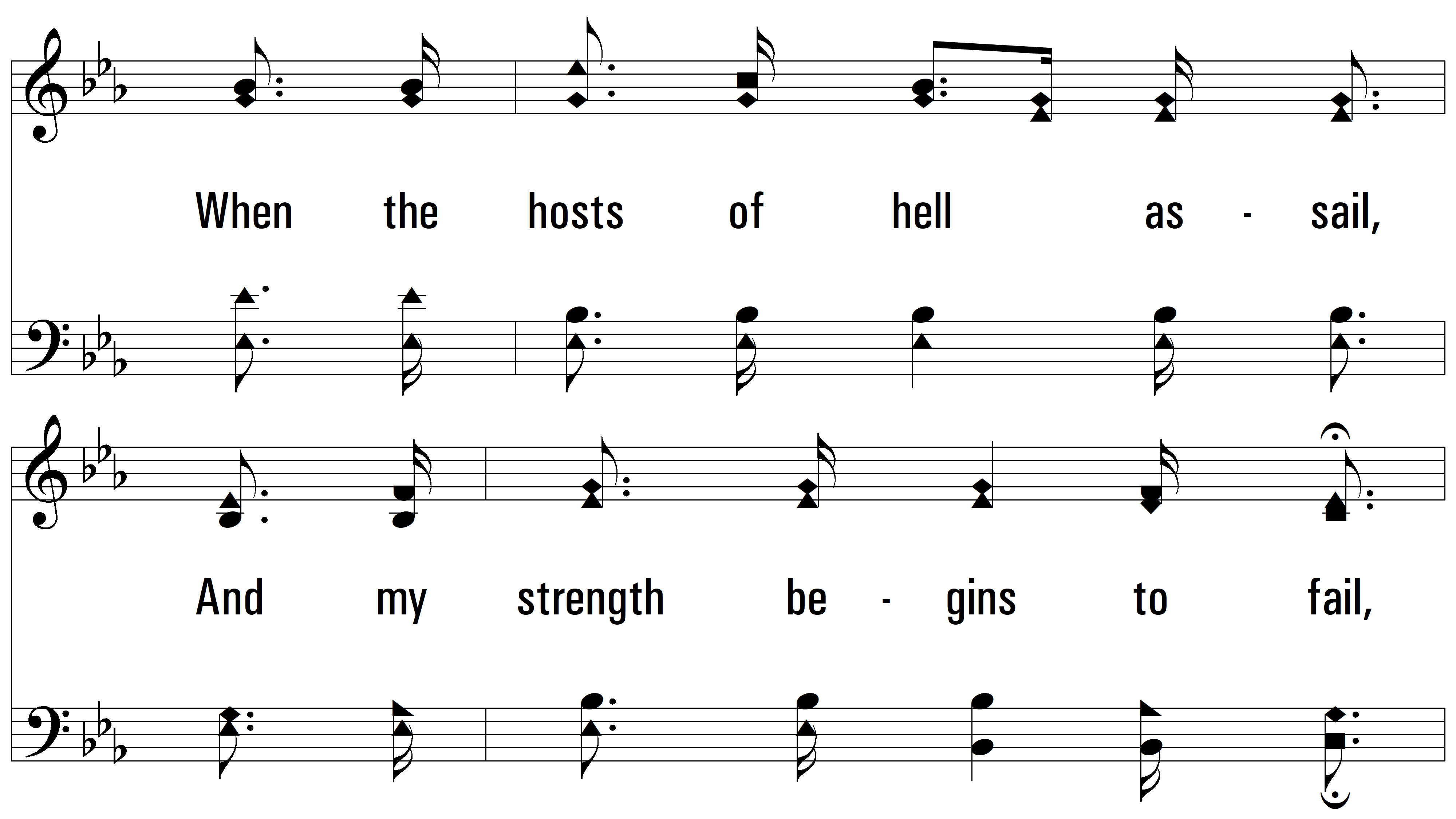 vs. 2
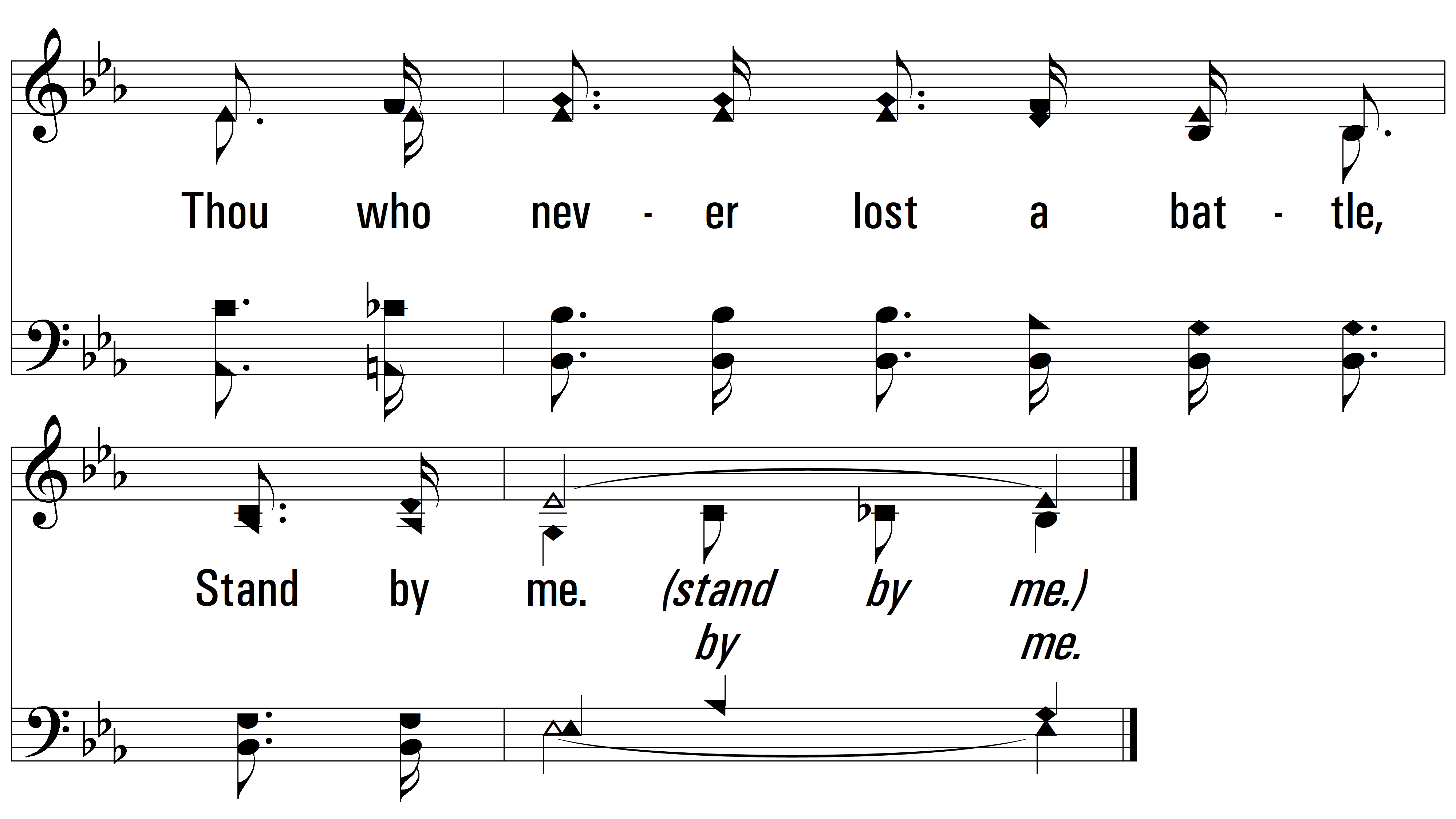 vs. 2
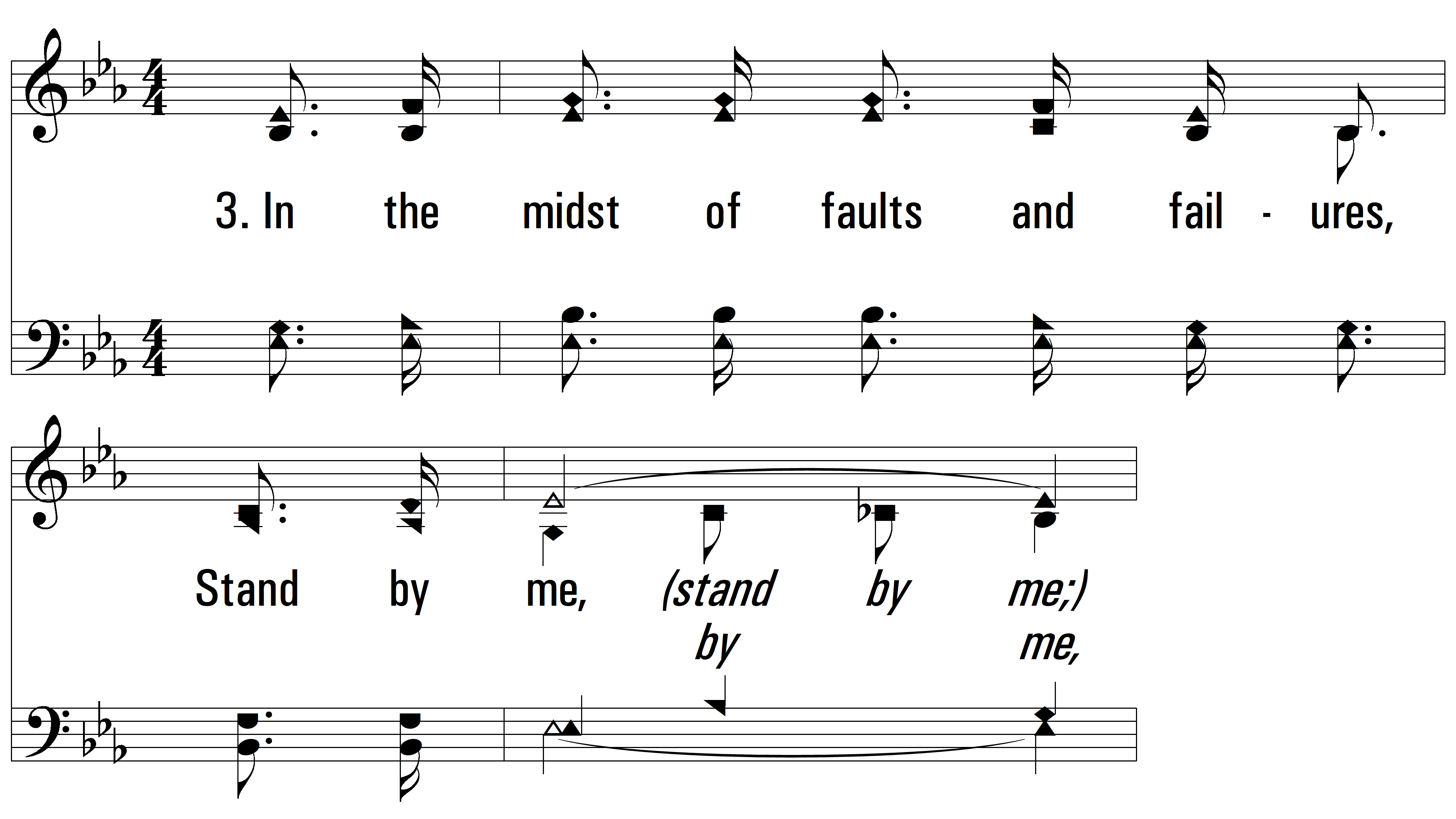 vs. 3 ~ Stand By Me
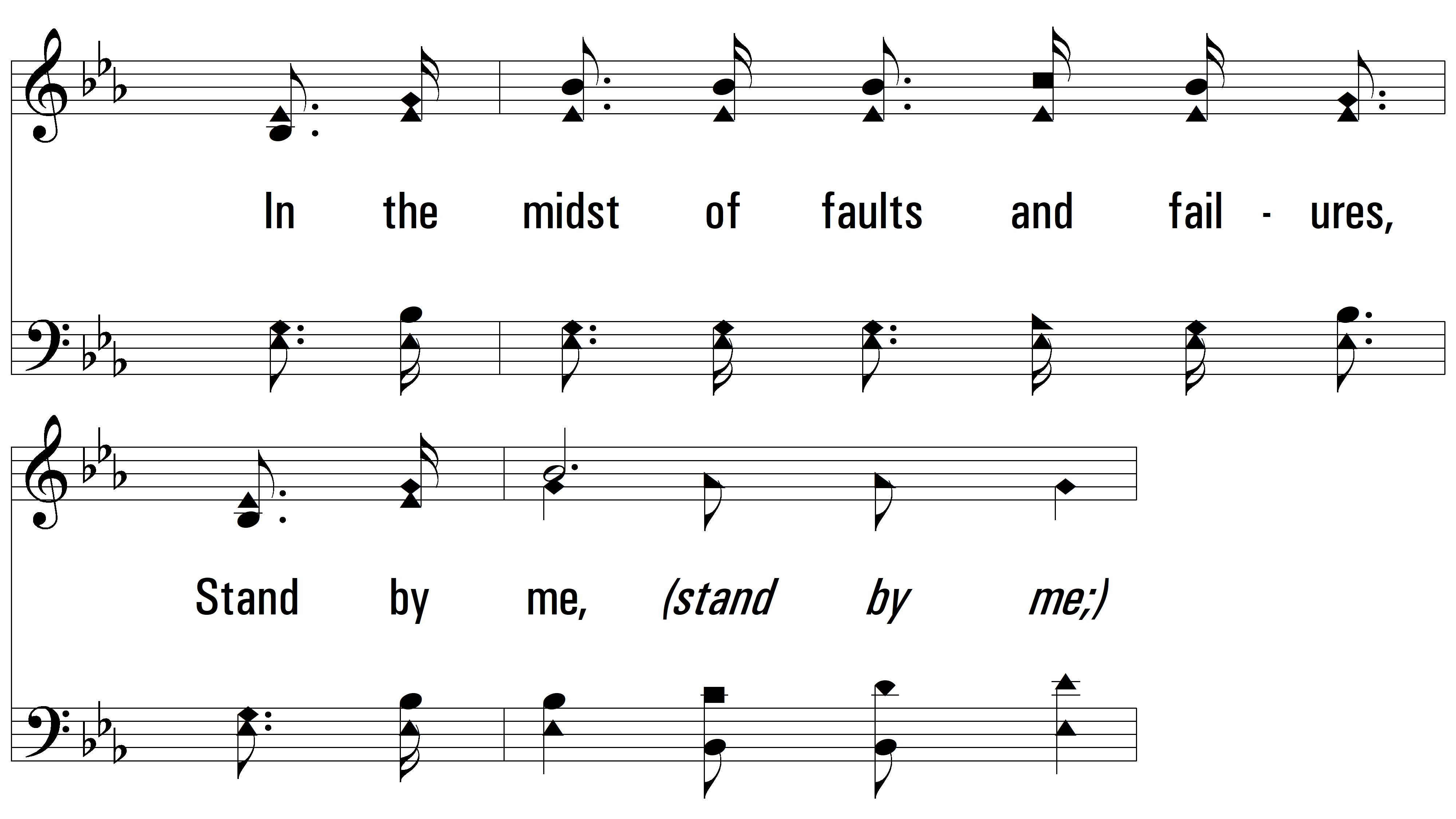 vs. 3
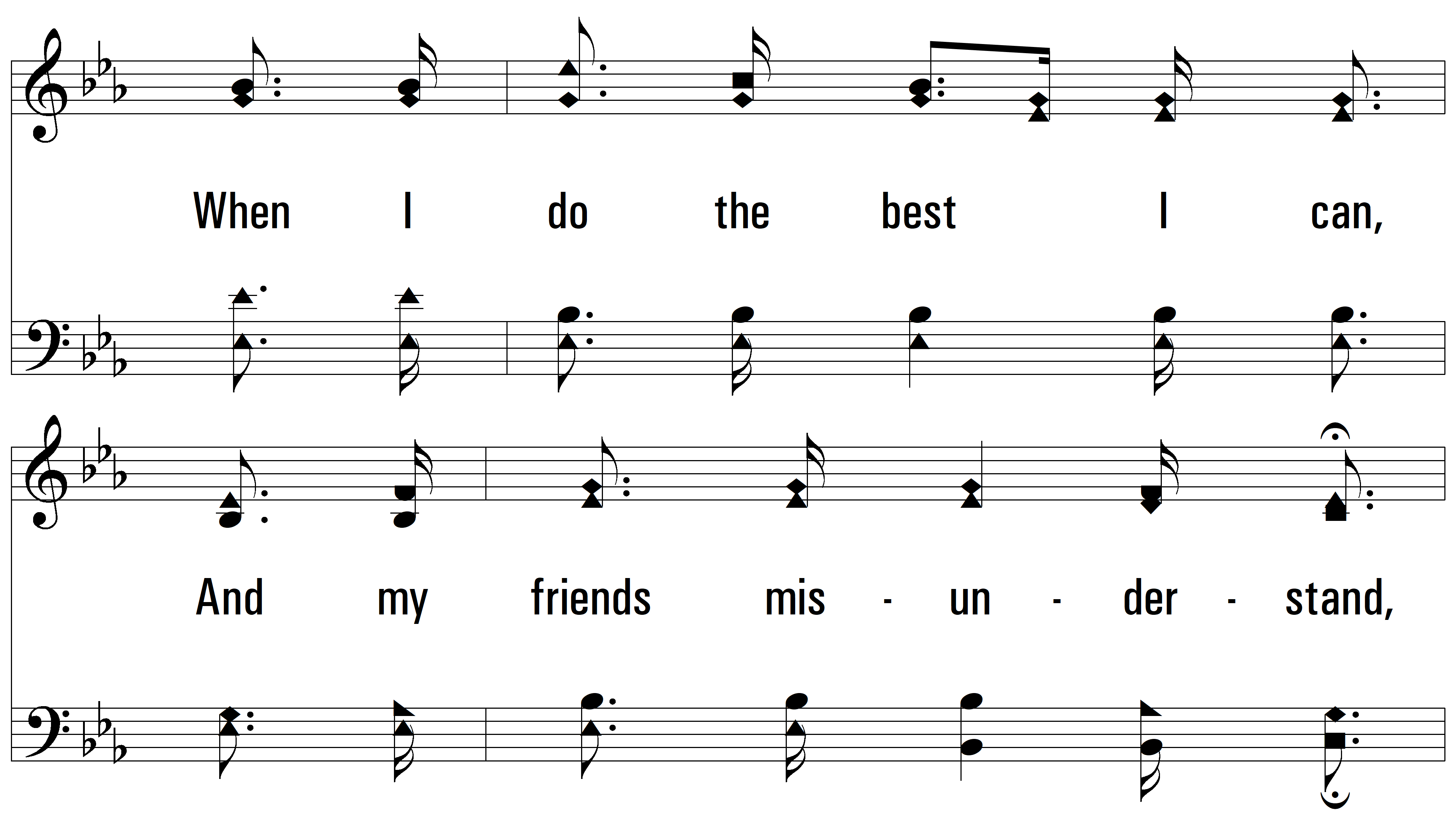 vs. 3
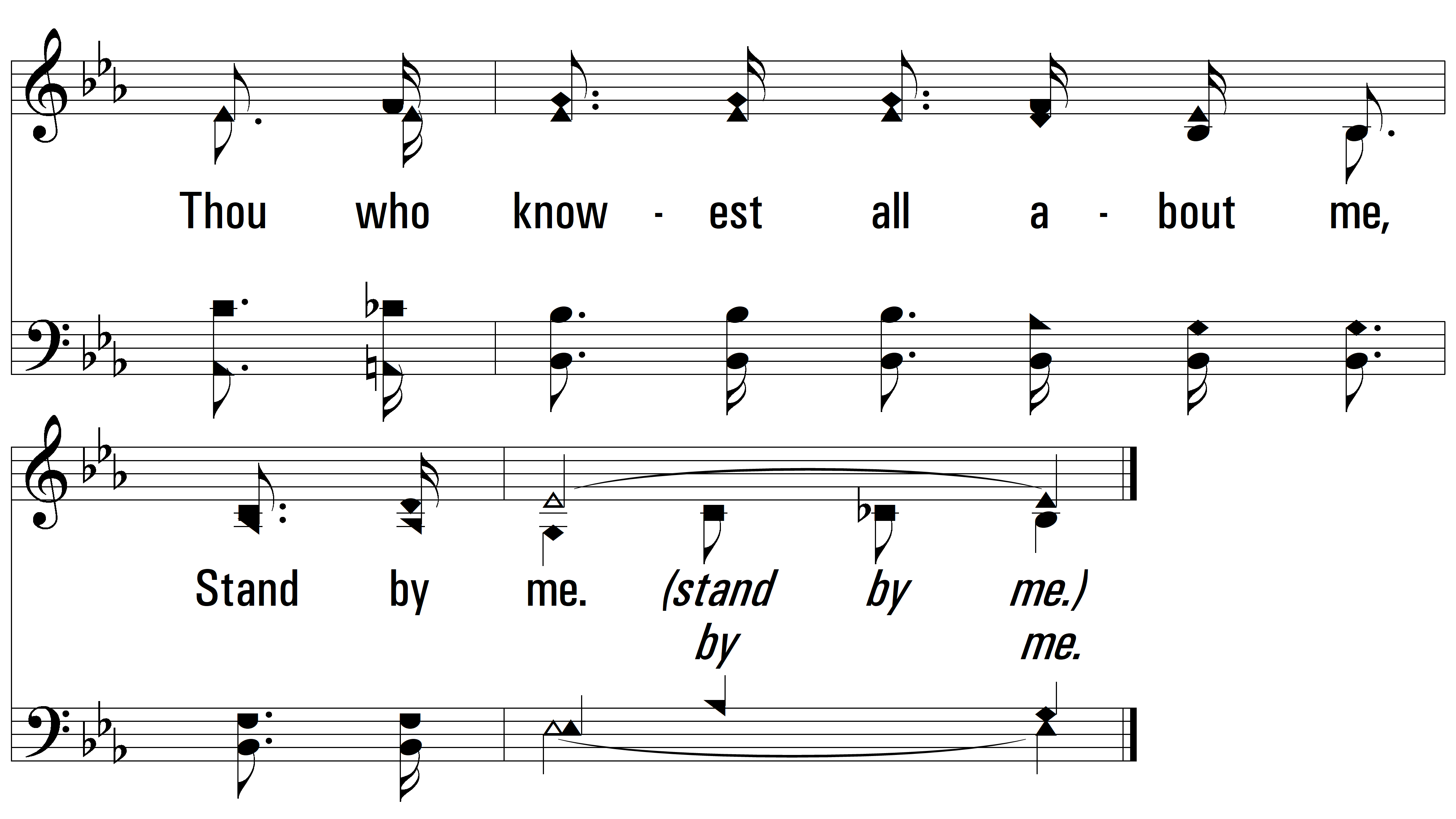 vs. 3
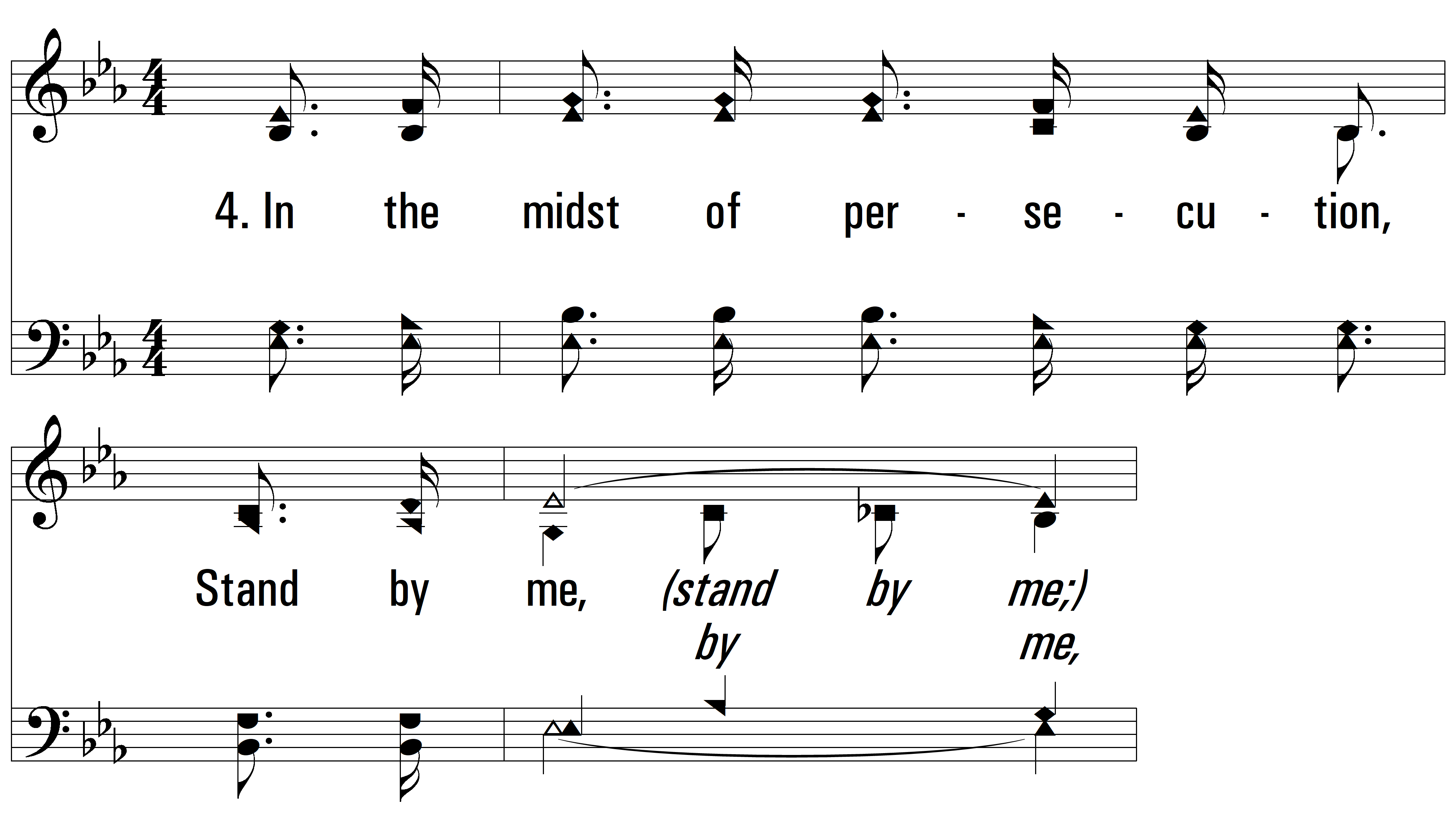 vs. 4 ~ Stand By Me
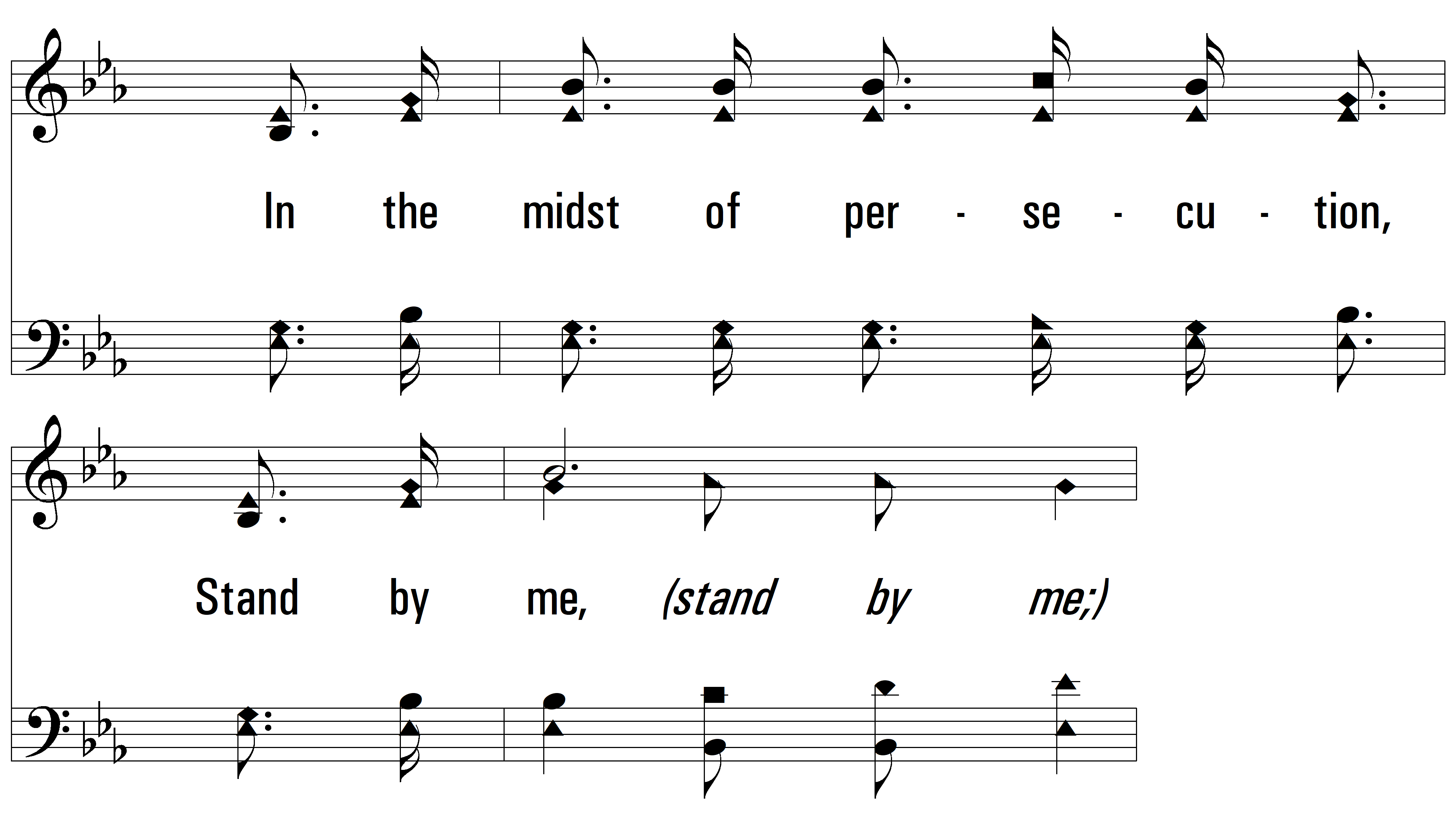 vs. 4
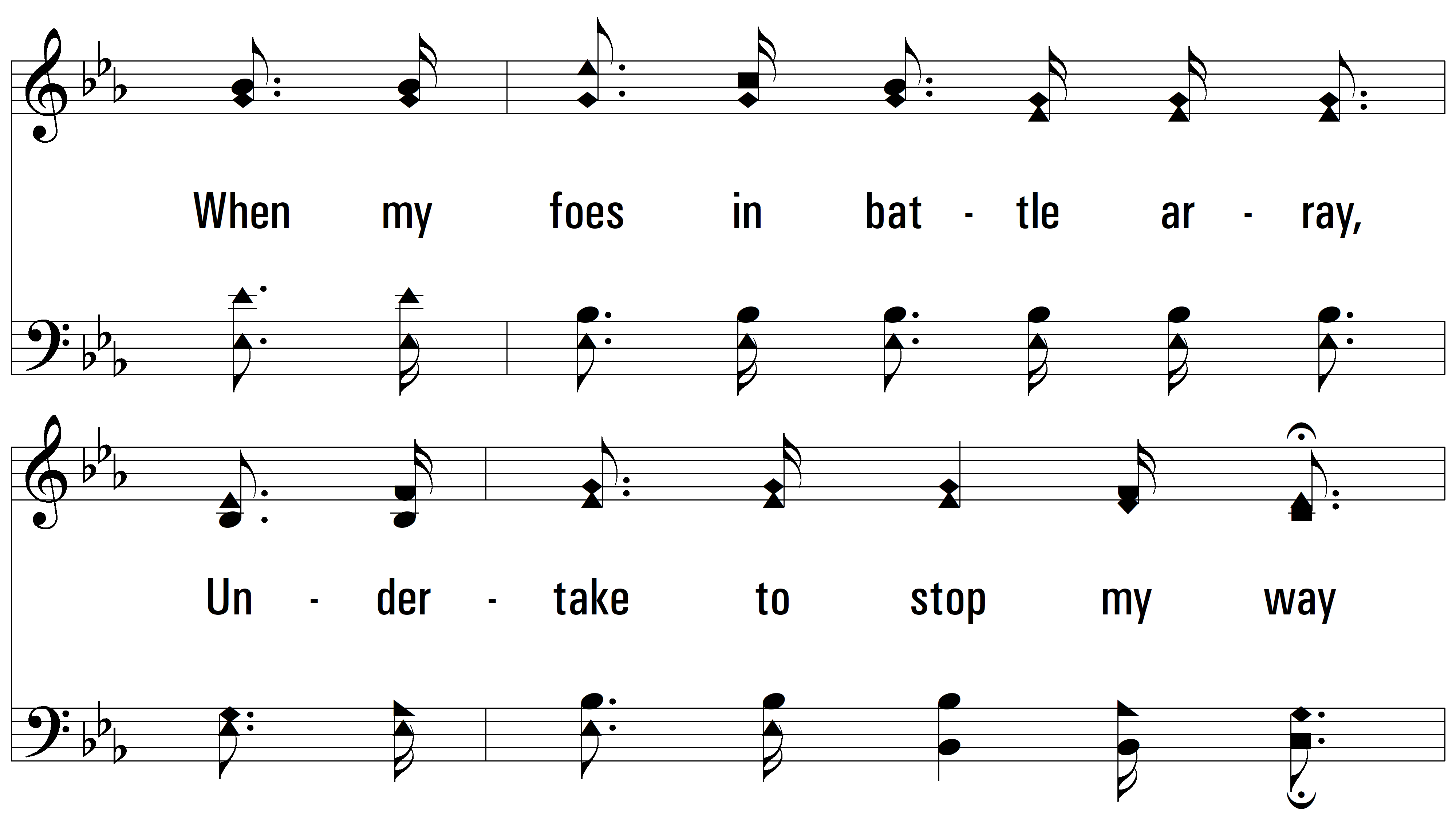 vs. 4
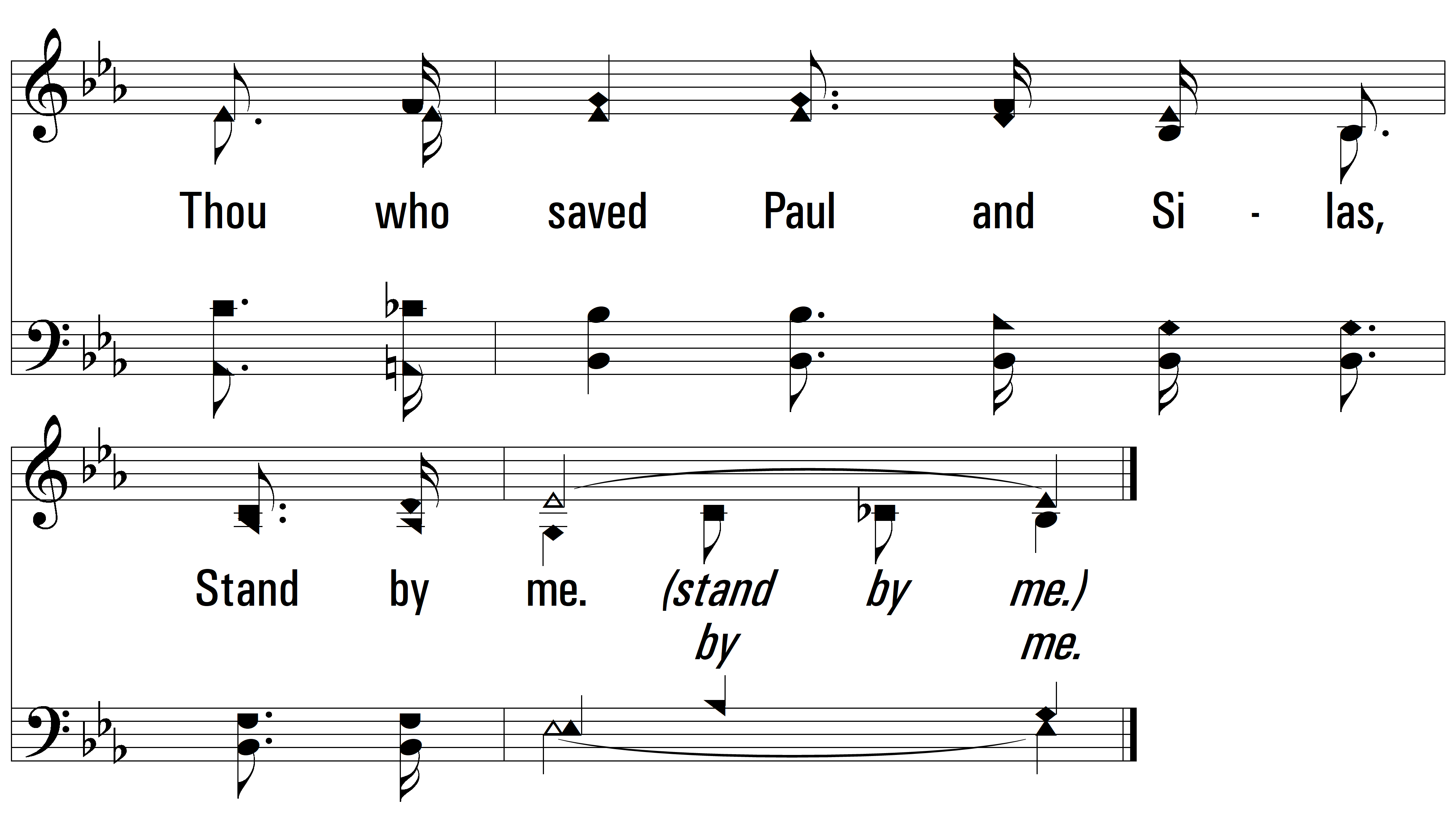 vs. 4
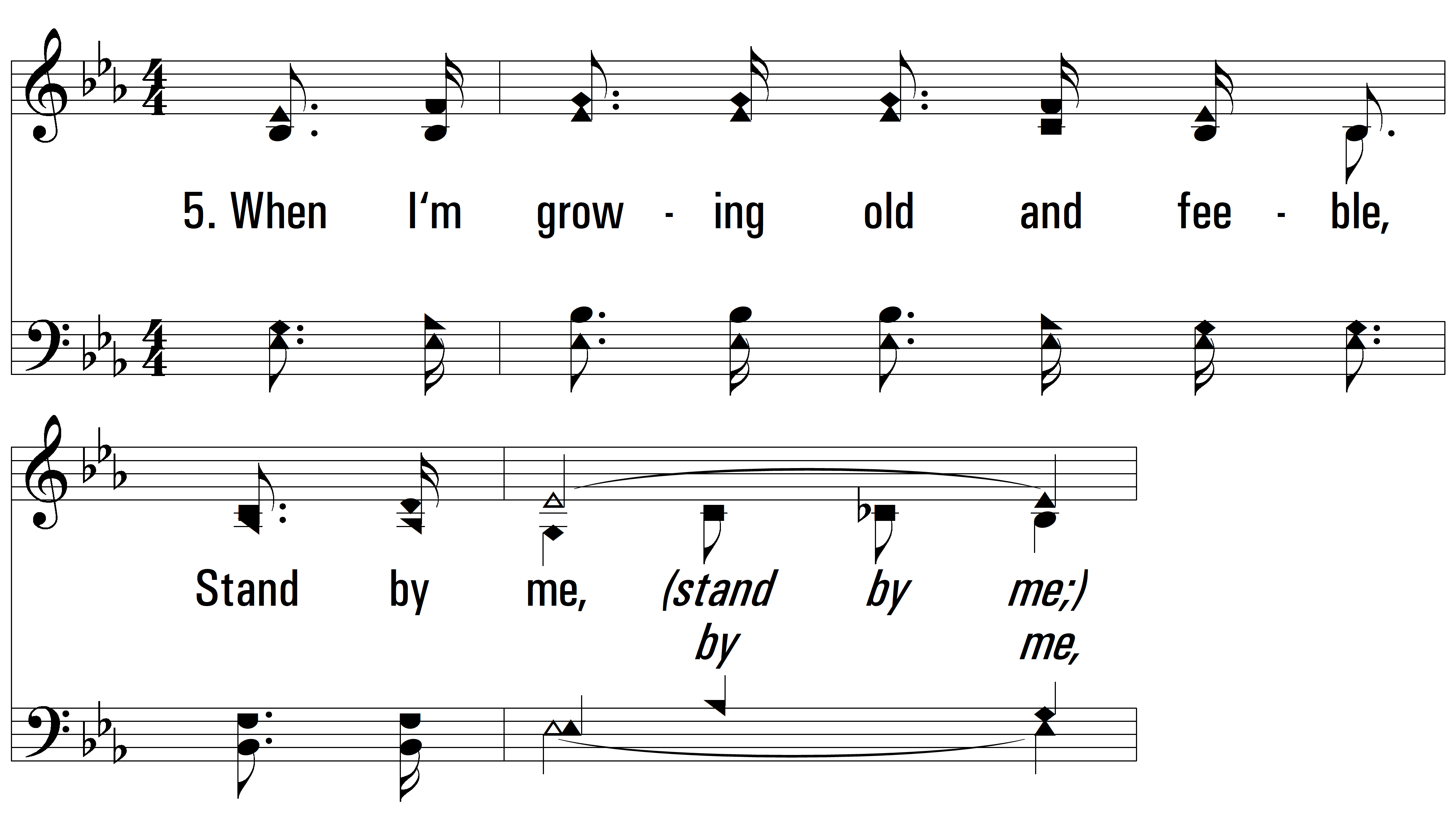 vs. 5 ~ Stand By Me
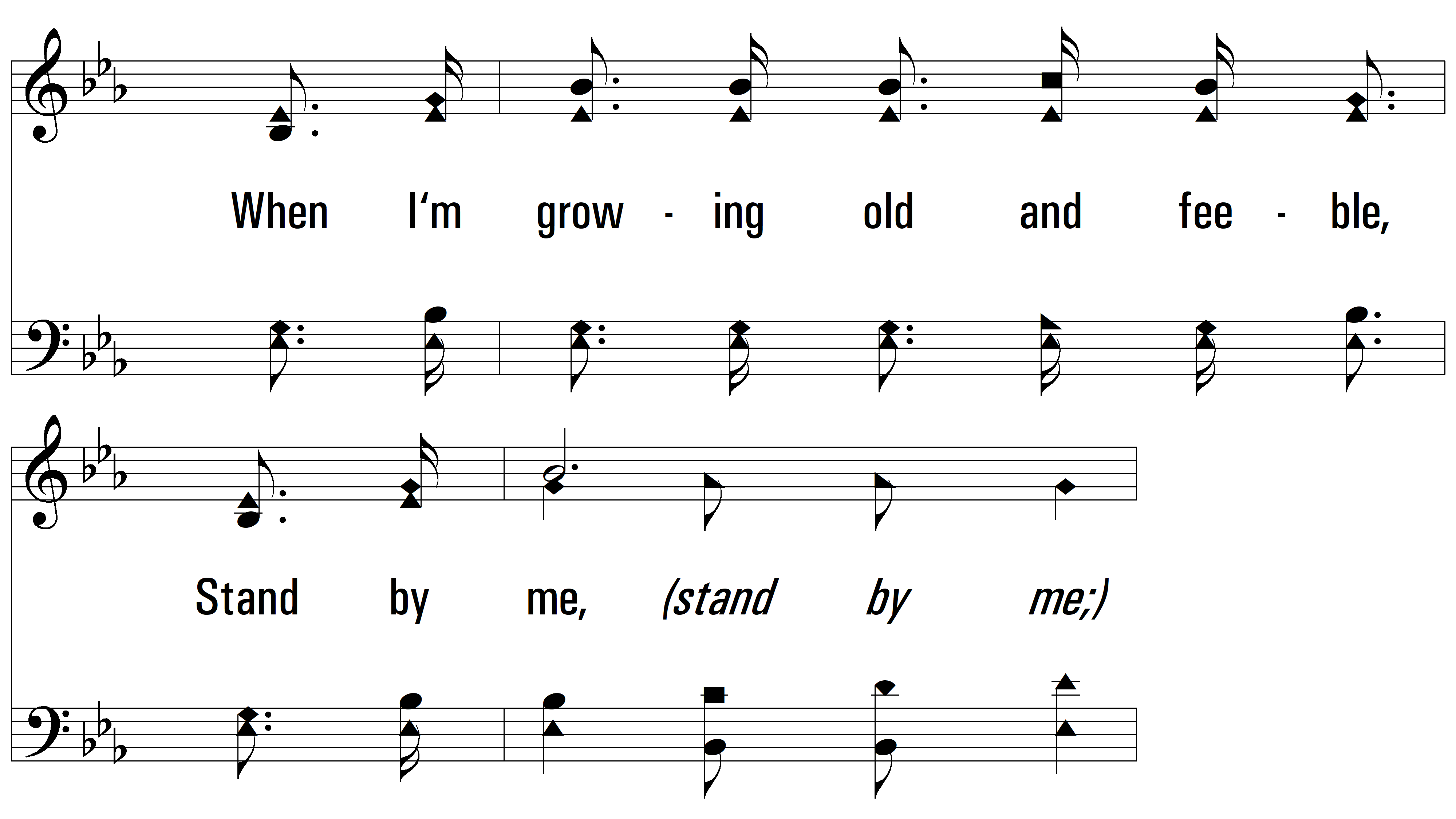 vs. 5
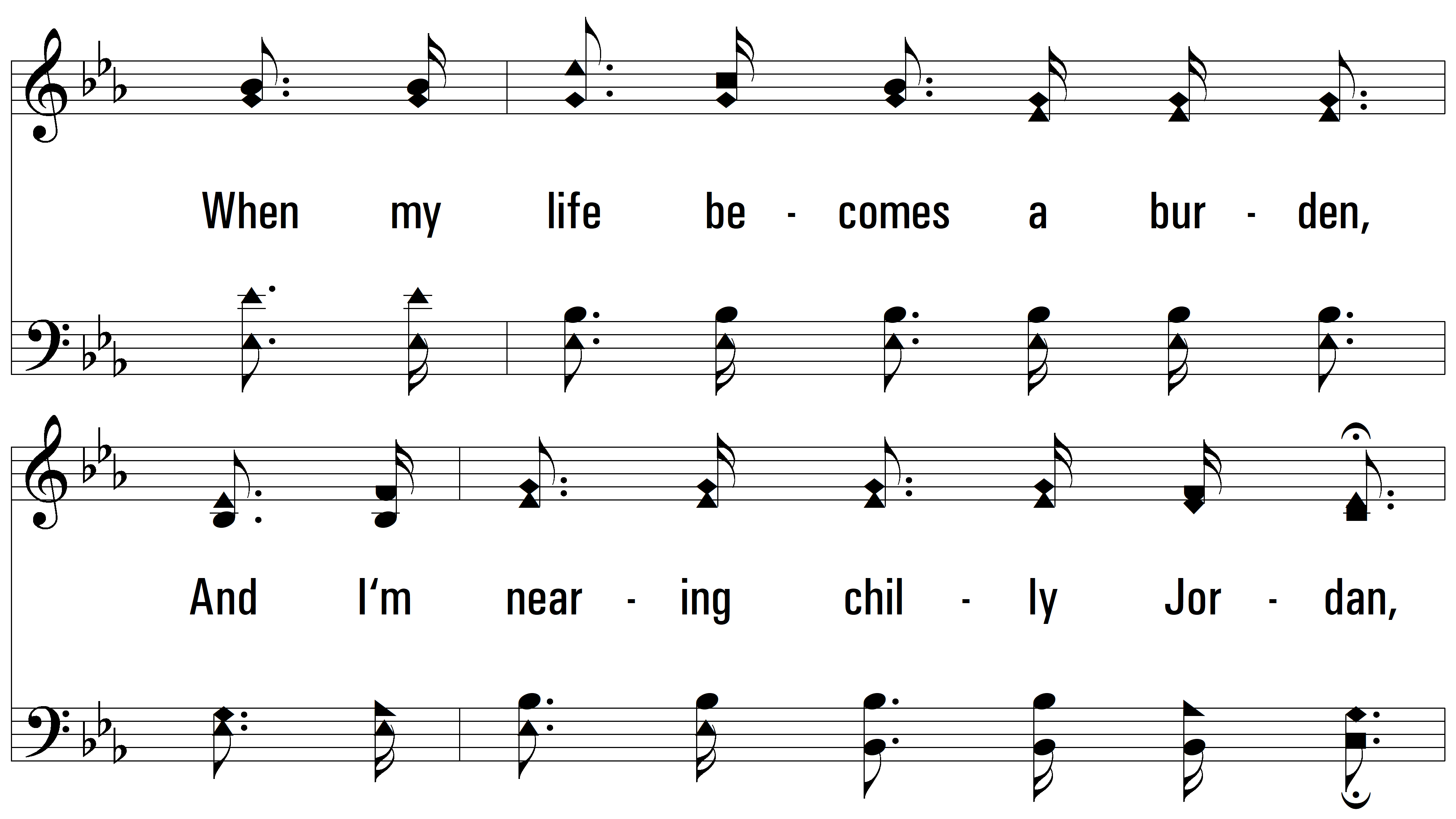 vs. 5
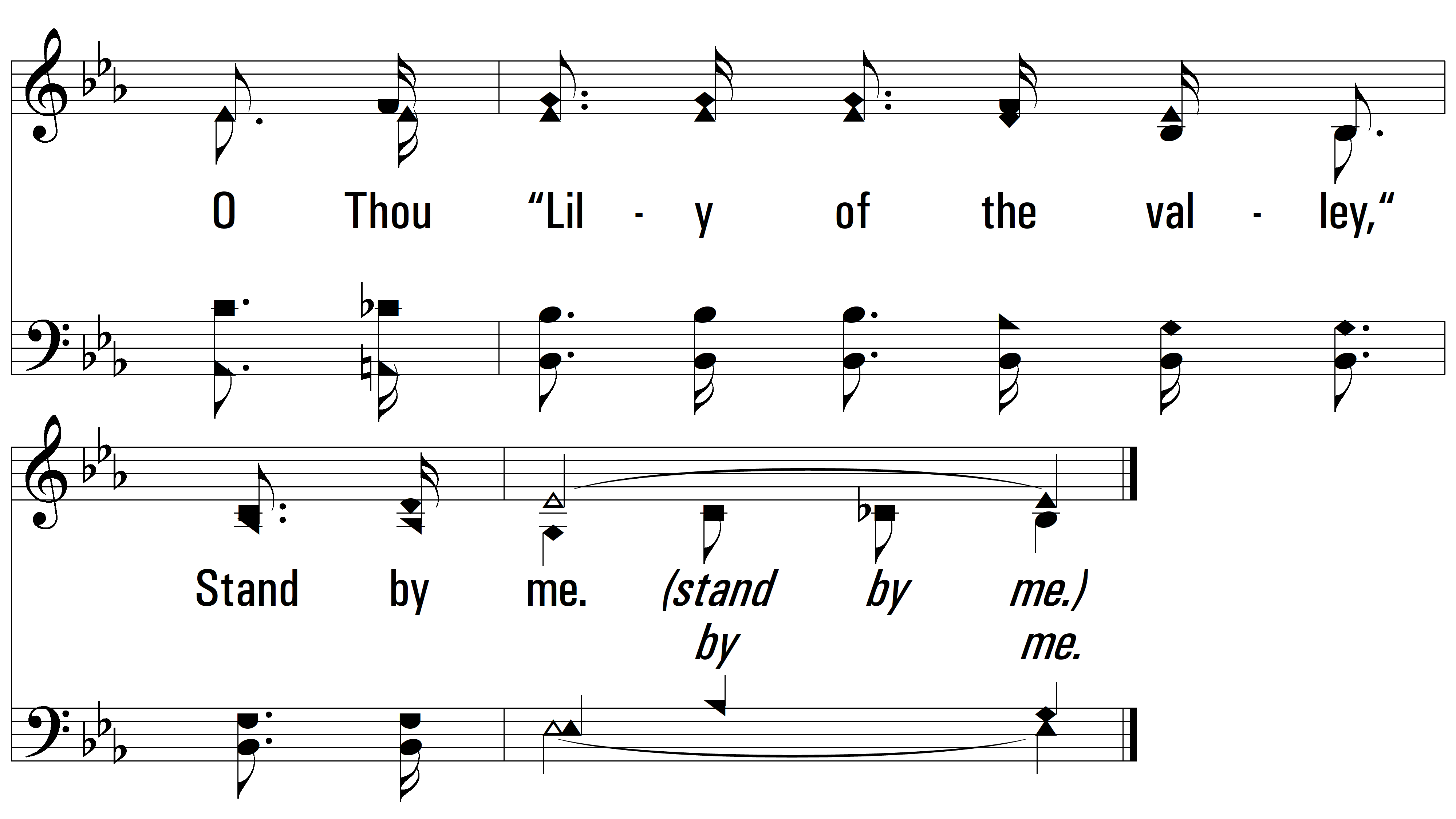 END
PDHymns.com
vs. 5